МОДЕЛЬ СТУДЕНЧЕСКОГО САМОУПРАВЛЕНИЯ
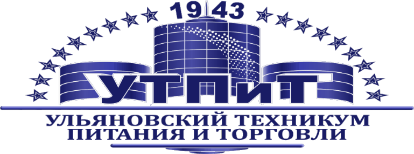 Руководители 
клубов
Руководитель 
Старостата
Студенческий совет
Председатель 
Студенческого 
совета
Студенческий актив
представители студентов  в органах 
управления техникумом
Старостат
Заместитель председателя
Студенты - наставники
Студенты